CHAPTER 2 - Population and Health
Focus Questions 2-1
How does a census help Geographers? 
What are the four major clusters of population? 
In these four major population clusters what characteristics in regards to the land is common between them?  
What are the four types of places humans avoid clustering in because of the physical environments?  
What are the three measurements used by geographers to measure density?
Where is the World’s Population Distributed?
Population Concentrations
Human beings are not distributed uniformly across Earth. Geographers understand how population is distributed by examining two basic properties. Concentration and Density. 
Geographers identify regions of Earth’s surface where population is clustered and regions where its sparse. 
A census of population helps determine the number of people and it’s a tool often used by Geographers.  
Four Major Clusters
• 2/3 of the world’s inhabitants are clustered in four regions. 
• East Asia • South Asia • Southeast Asia • Europe  
They all display differences in the pattern of occupancy of the land 
Site and Situation of Population Clusters 
• Low-lying areas with fertile soil and temperate climate 
• Near an ocean or near a river with easy access to an ocean.
Where is the World’s Population Distributed?
East Asia 
Nearly one-fourth of the world’s people live in East Asia. The region, bordering the Pacific Ocean, includes eastern China, the islands of Japan, the Korean peninsula, and the island of Taiwan. 
The People’s Republic of China is the world's most populous country and the fourth-largest country in land area. 
The Chinese population is clustered near the Pacific Coast and in several fertile river valleys that extend inland, though much of China’s interior is sparsely inhabited mountains and deserts. 
More than one-half of the people live in rural areas, where they work as farmers. In sharp contrast, more than three-fourths of all Japanese and Koreans are clustered in urban areas and work at industrial or service jobs.
Europe
Includes four dozen countries, ranging from Monaco, with 1 square kilometer (0.7 square miles) and a population of 33,000, to Russia, the world's largest country in land area when its Asian part is included. 
In contrast to the three Asian concentrations, ¾ of Europe's inhabitants live in cities, and fewer than 10 percent are farmers. 
The highest population concentrations in Europe are near the major rivers and coalfields of Germany and Belgium, as well as historic capital cities such as London and Paris.
Where is the World’s Population Distributed?
SOUTHEAST ASIA
Around 600 million people live in Southeast Asia, mostly on a series of islands that lie between the Indian and Pacific oceans. 
Indonesia, which consists of 13,677 islands, is the world’s fourth most–populous country. 
The largest population concentration is on the island of Java, inhabited by more than 100 million people. 
Several islands that belong to the Philippines contain high population concentrations, and population is also clustered along several river valleys and deltas at the southeastern tip of the Asian mainland, known as Indochina. 
As in China and South Asia, the Southeast Asia concentration is characterized by a high percentage of people working as farmers in rural areas.
SOUTH ASIA
Nearly one-fourth of the world’s people live in South Asia, which includes India, Pakistan, Bangladesh, and the island of Sri Lanka. 
The largest concentration of people within South Asia lives along a 1,500-kilometer (900-mile) corridor from Lahore, Pakistan, through India and Bangladesh to the Bay of Bengal. 
Much of this area's population is concentrated along the plains of the Indus and Ganges rivers. 
Population is also heavily concentrated near India’s two long coastlines–the Arabian Sea to the west and the Bay of Bengal to the east. Like the Chinese, most people in South Asia are farmers living in rural areas.
Where is the World’s Population Distributed?
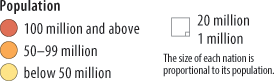 Where is the World’s Population Distributed?
Population clusters. 
The world can be divided into seven regions, each containing approximately 1 billion people. The small size of the Asia regions shows the large number of the world's inhabitants living there.
Physical environments that are too dry, too cold, too wet, or too mountainous tend to have fewer inhabitants
Where is the World’s Population Distributed?
Sparsely Populated Regions 
Humans avoid clustering in certain physical environments. 
Dry Lands • Wet Lands • Cold Lands • High Lands 
Places considered too harsh for occupancy have diminished over time. 
Places of permanent human settlement are termed the ecumene.
Where is the World’s Population Distributed?
COLD LANDS
Much of the land near the North and South poles is perpetually covered with ice or the ground is permanently frozen (permafrost). The polar regions are unsuitable for planting crops, and few animals can survive the extreme cold.

WET LANDS
Lands that receive very high levels of precipitation, located primarily near the equator, may also be inhospitable for human occupation. The combination of rain and heat rapidly depletes nutrients from the soil and thus hinders agriculture.
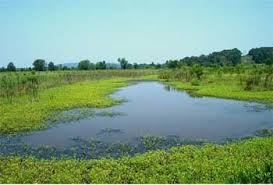 Where is the World’s Population Distributed?
HIGH LANDS
The highest mountains in the world are steep, snow covered, and sparsely settled. However, some high-altitude plateaus and mountain regions are more densely populated, especially at low latitudes (near the equator), where agriculture is possible at high elevations.

DRY LANDS
Areas too dry for farming cover approximately 20 percent of Earth’s land surface. Deserts generally lack sufficient water to grow crops that could feed a large population, although some people survive there by raising animals, such as camels, that are adapted to the climate. Dry lands contain natural resources useful to people–notably, much of the world’s oil reserves.
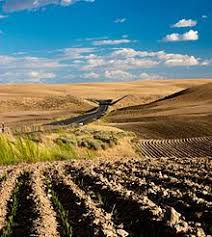 Where is the World’s Population Distributed?
Population Density: number of people occupying an area of land. Geographers measure density to describe the distribution of people in comparison to available resources. 
• Density can be computed in up to three ways for a place.
1. Arithmetic Density: Helps geographers compare the number of people trying to live on a piece of land in different regions. 
• Total number of objects in an area
• Computation: Divide the population by the land area
2. Physiological Density: helps measure arable land, which helps support # of people
• Number of people supported by a unit area of arable land
• Computation: Divide the population by the arable land area
3. Agricultural Density: helps account for economic differences agriculture v. industry
• Ratio of the number of farmers to amount of arable land
• Computation: Divide the population of farmers by the arable land area